Laboratory Steps to Construct A removable Orthodontic Appliance
Fitted Labial Arch
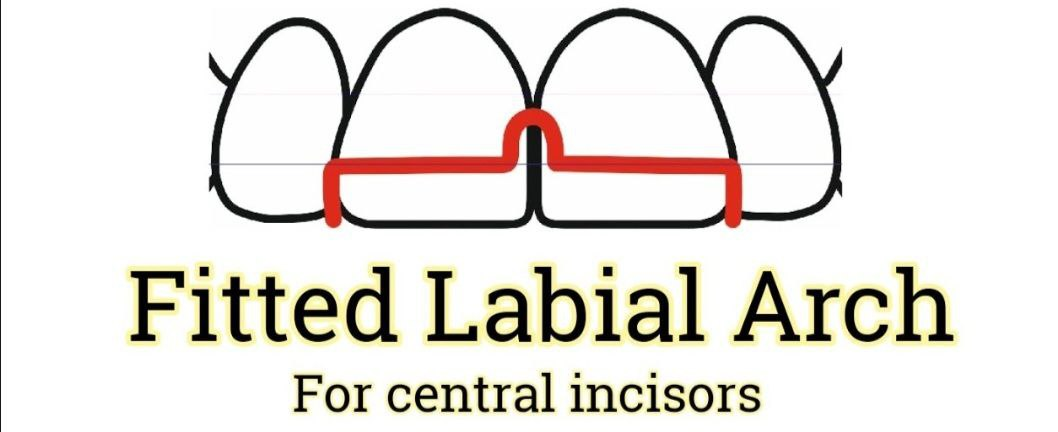 Hawley Arch
Thank you